Chào mừng các con học sinh lớp 2đến với tiết học!
Môn: Đạo đức
Giáo viên: ................................
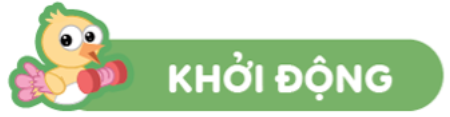 Trò chơi “Truyền điện”
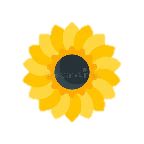 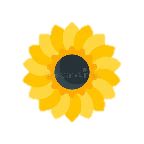 Hãy  nêu một số việc làm giữ gìn, bảo quản đồ dùng cá nhân.
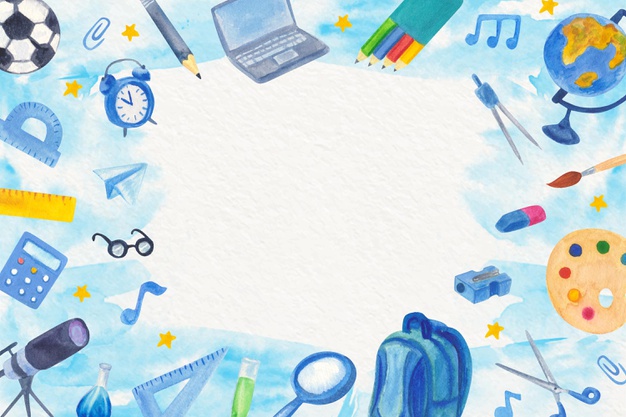 Bài 8: Bảo quản đồ dùng cá nhân 
(tiết 2)
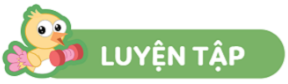 1. Nhận xét hành vi
Em có nhận xét gì về việc làm của bạn trong mỗi tranh dưới đây?
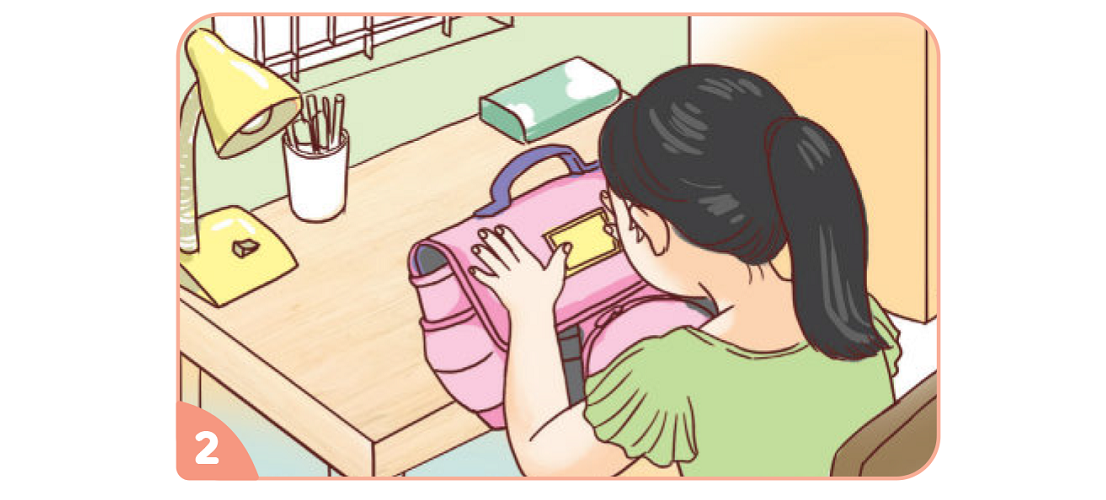 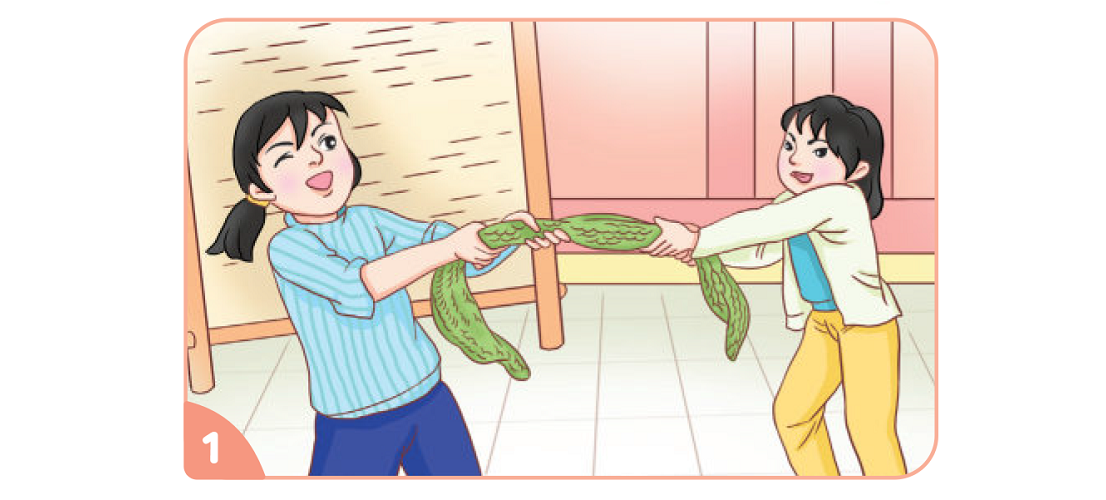 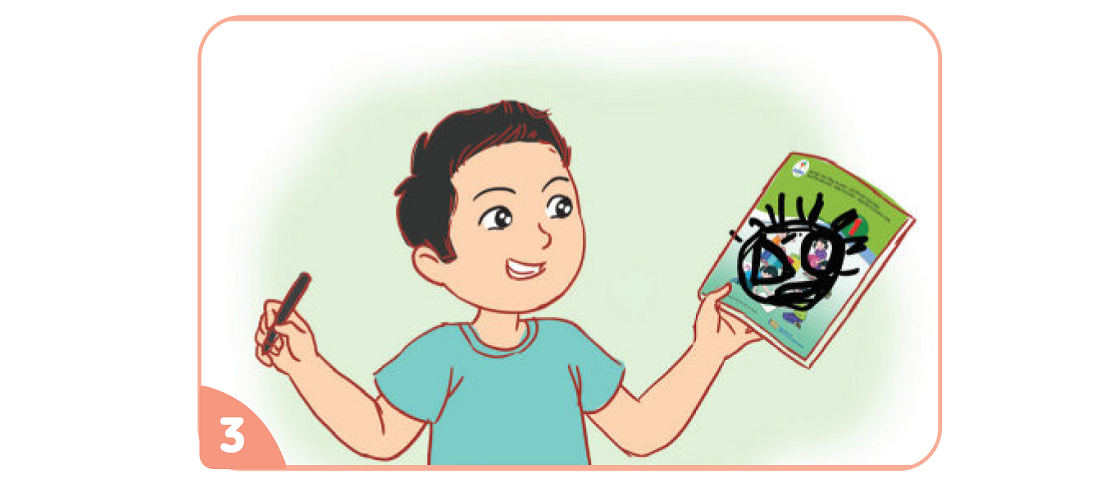 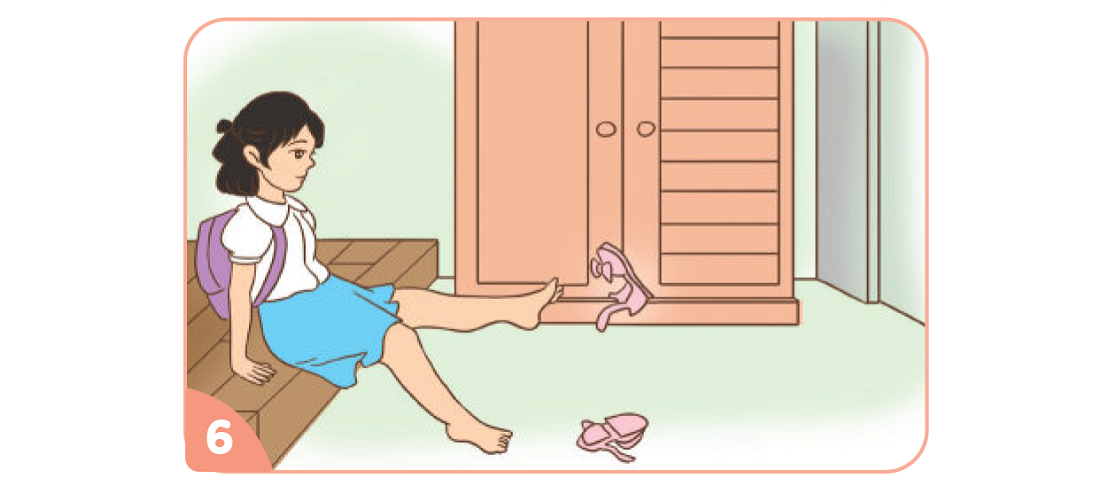 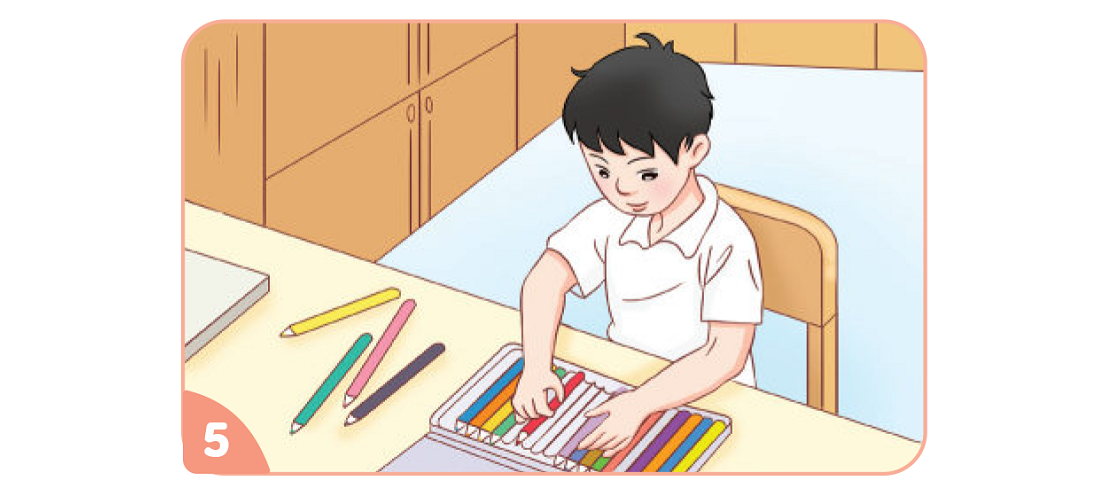 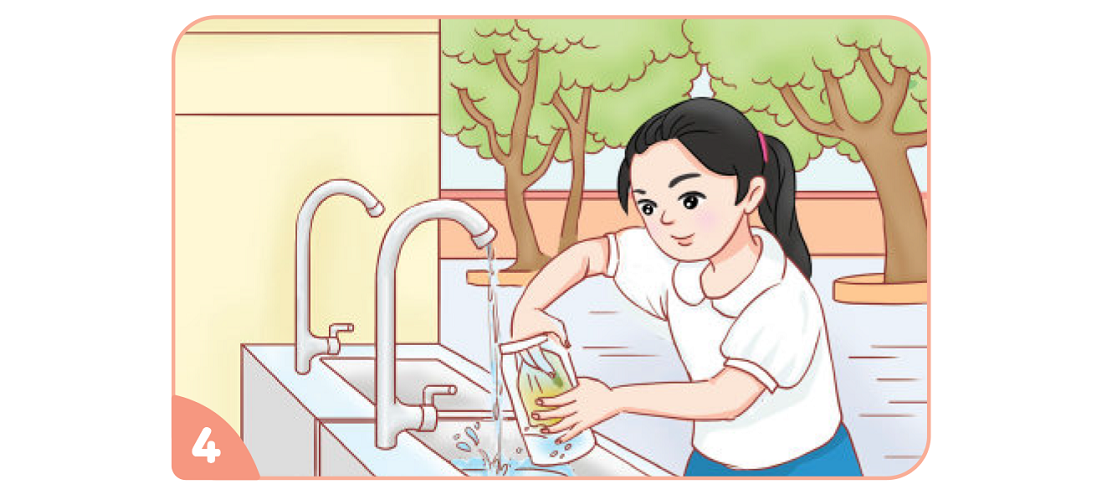 Thảo luận nhóm 2
+ Tranh vẽ gì?
+ Bạn trong tranh đang làm gì?
+ Em có đồng ý với việc làm của bạn không?
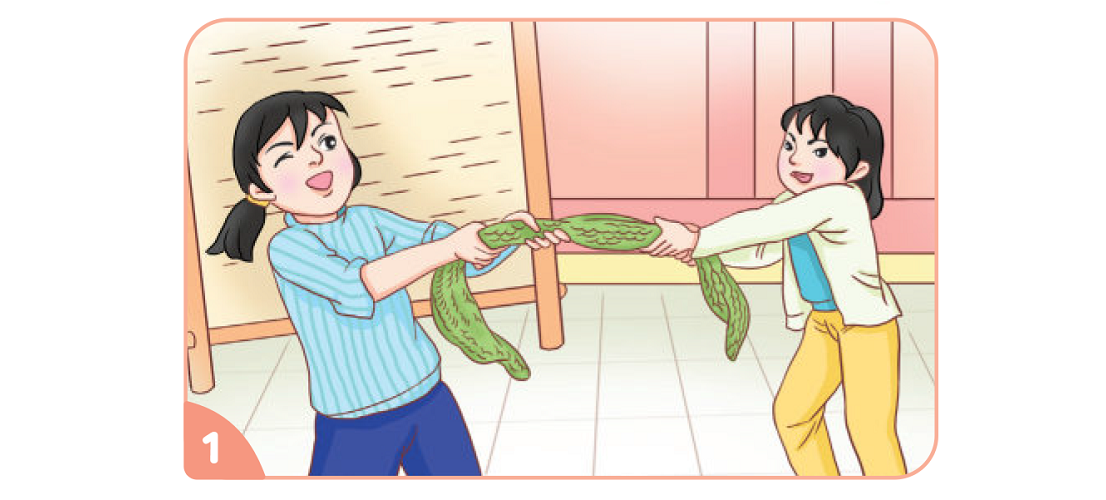 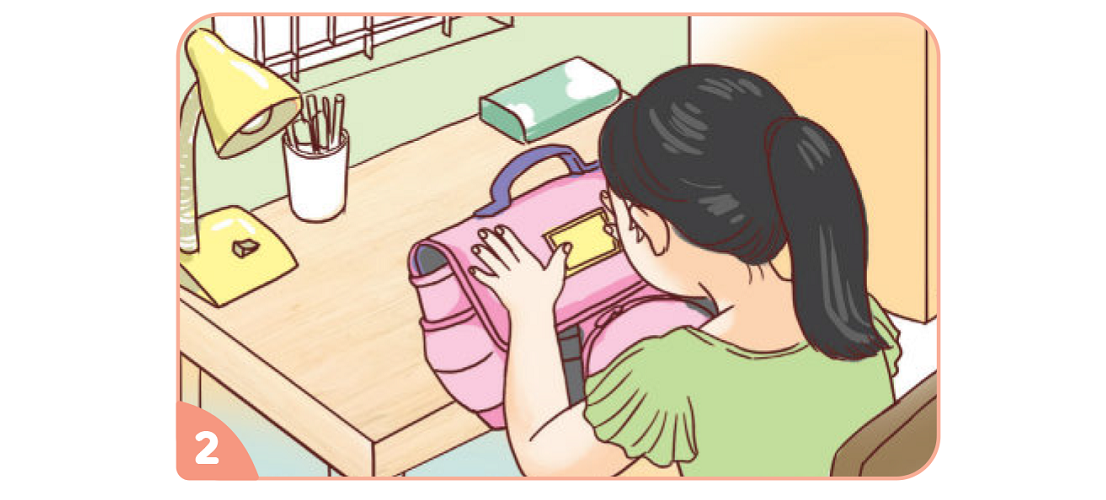 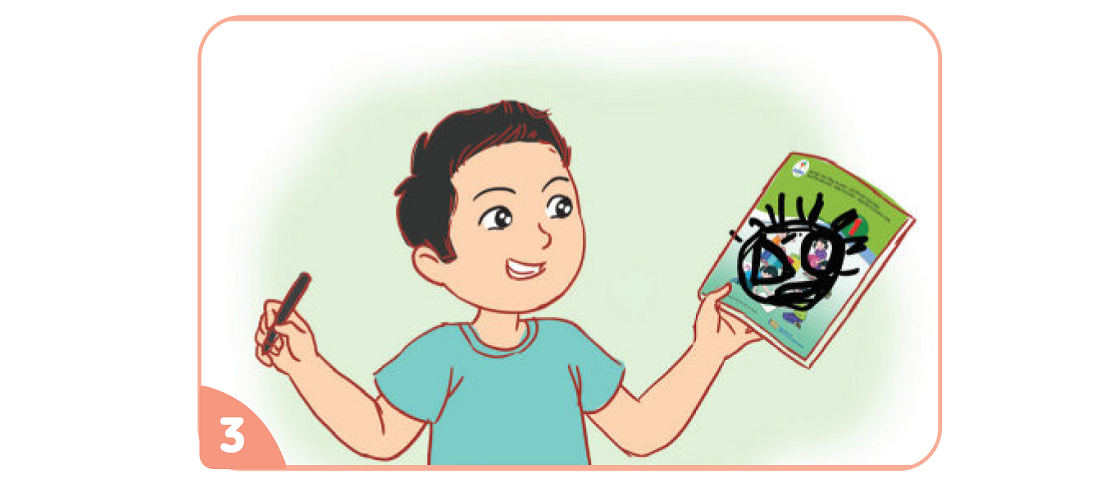 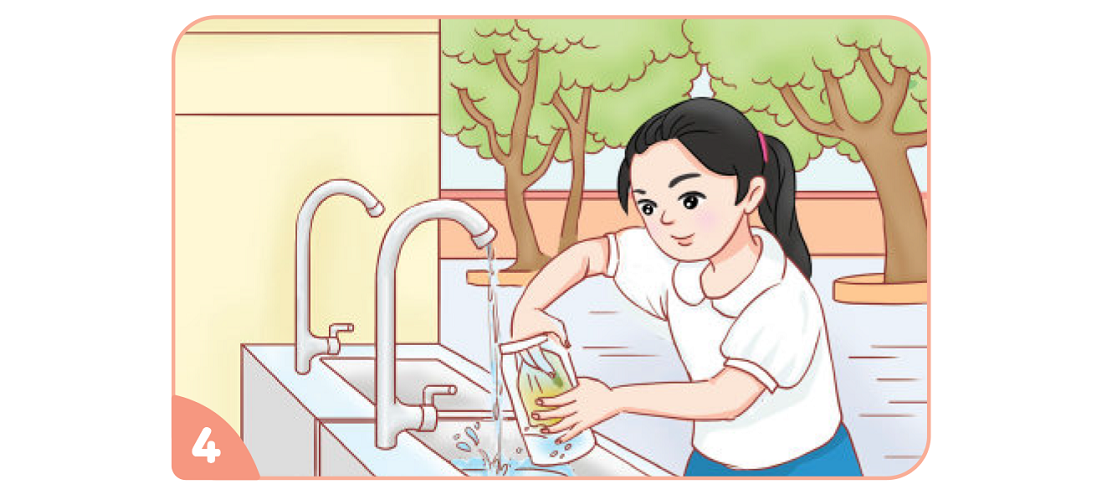 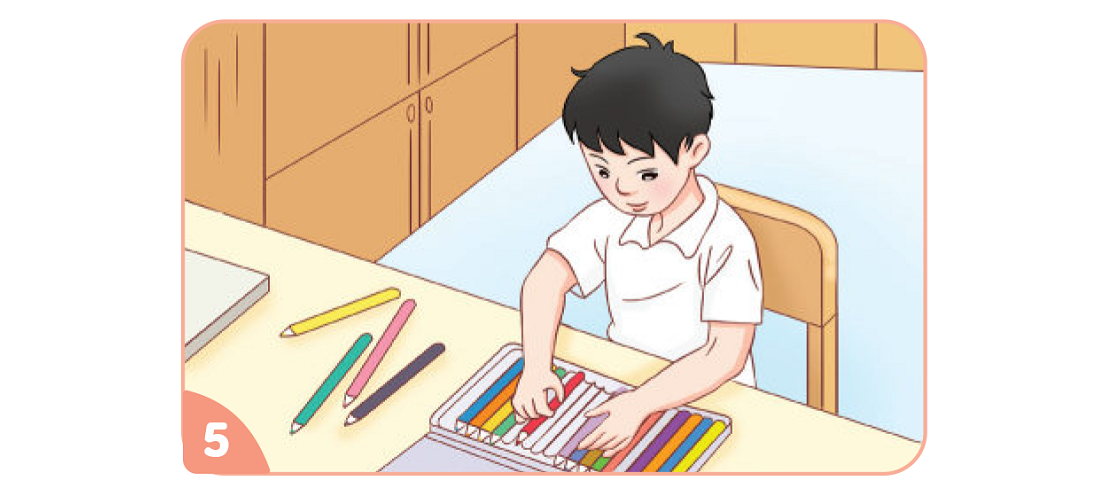 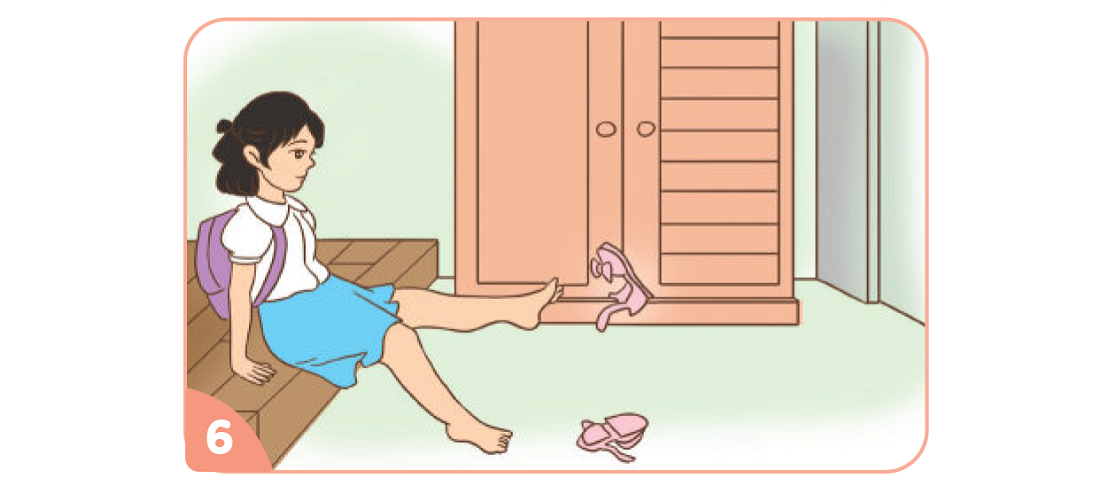 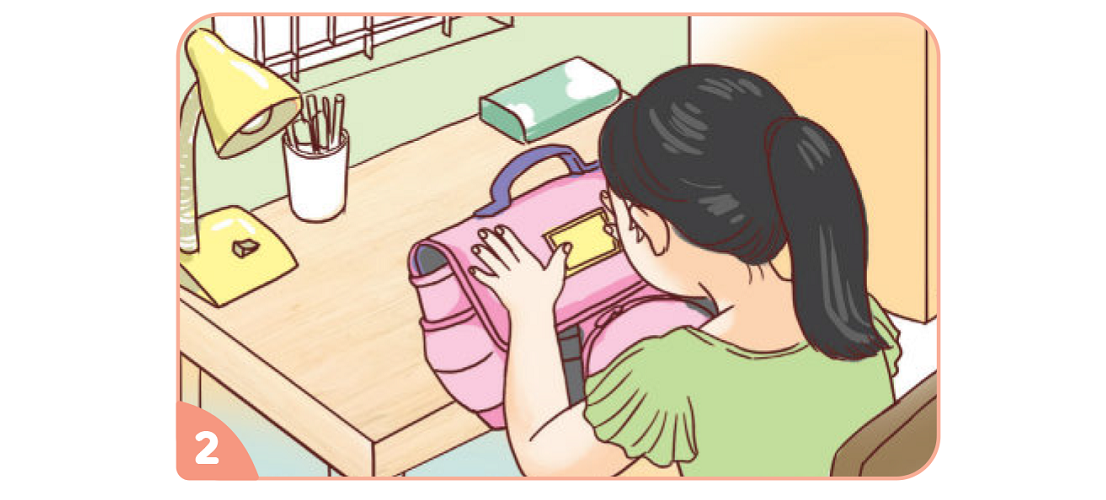 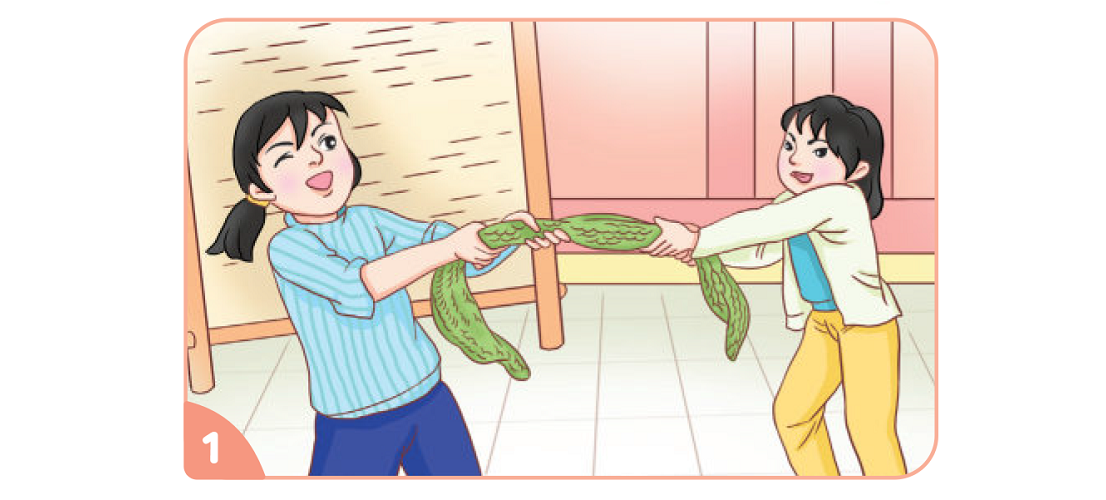 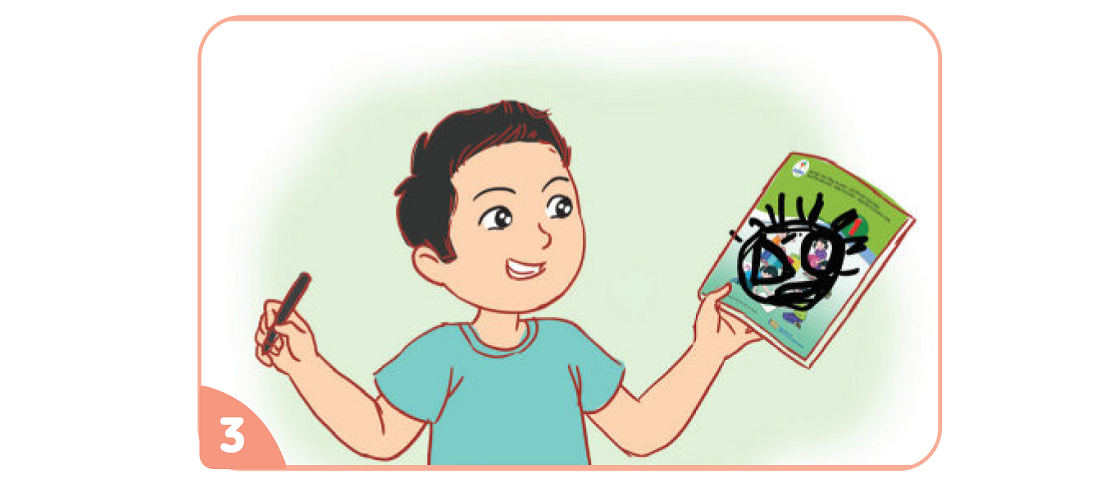 Bạn nhỏ đánh dấu cặp sách của mình bằng  cách viết tên vào bảng tên bên ngoài cặp sách, giúp tránh thất lạc chiếc cặp sách.
Bạn nhỏ vẽ bậy vào bìa ngoài cuốn sách, sẽ khiến cho cuốn sách bị bẩn, xấu, nhanh cũ
Hai bạn nhỏ đang lấy chiếc khăn len ra để chơi trò kéo co, sẽ khiến cho chiếc khăn nhanh bị hỏng
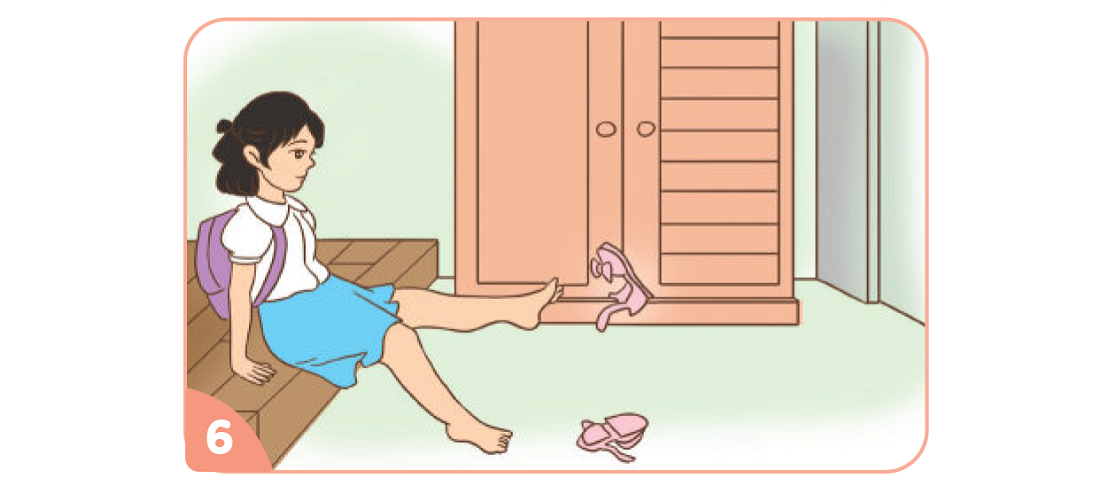 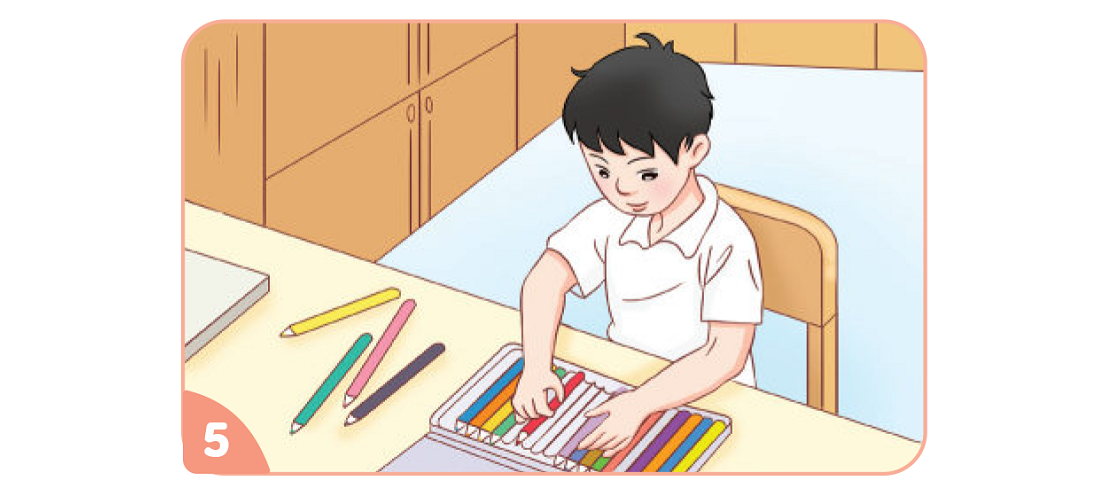 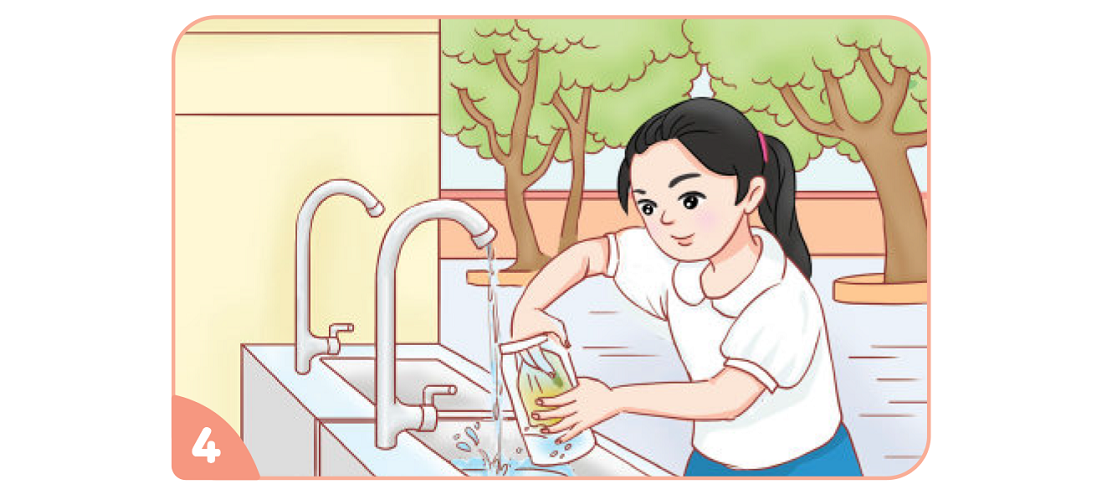 Bạn nhỏ dùng chân hất tung đôi dép ra khỏi chân. Làm như vậy dép sẽ nhanh bị sờn, rách, hỏng
Bạn nhỏ đang xếp bút màu vào hộp, giúp bút bền, đẹp, không bị thất lạc.
Bạn nhỏ rửa bình nước cá nhân, giúp cho bình nước cá nhân luôn được sạch sẽ, vệ sinh.
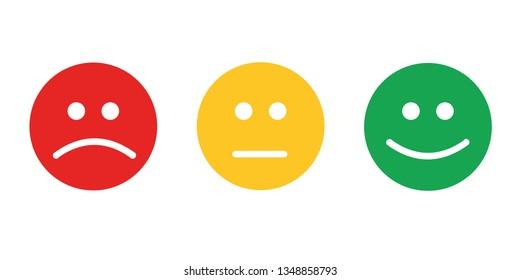 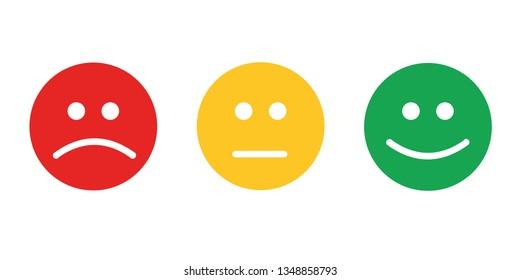 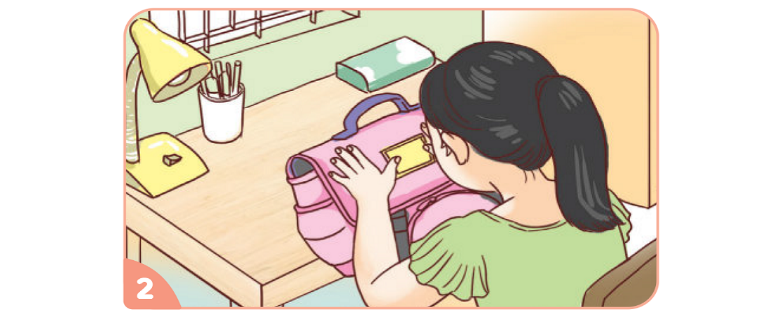 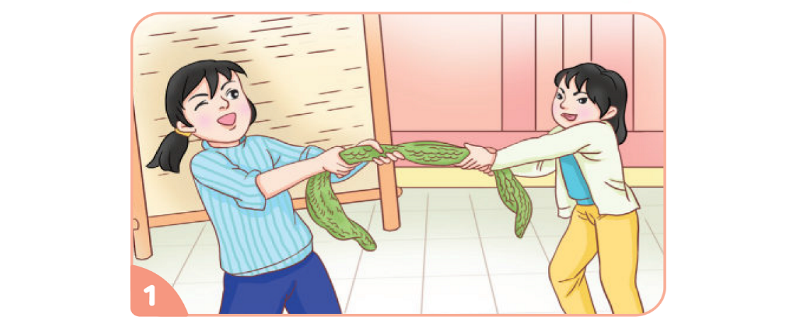 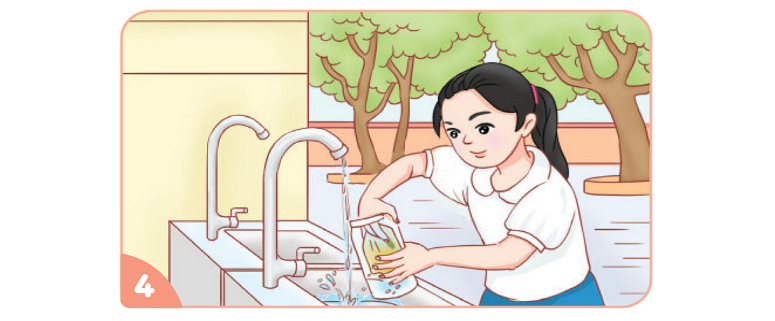 Các em đã làm những việc làm nào trong những việc trên?
 Việc làm đó mang lại những điều gì cho mọi người xung quanh?
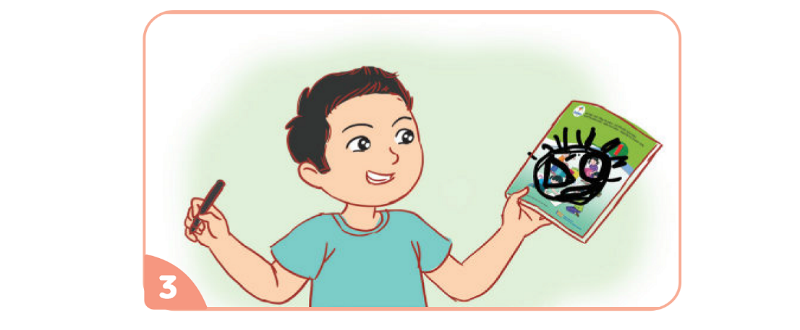 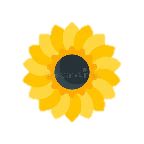 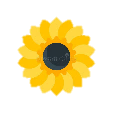 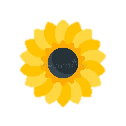 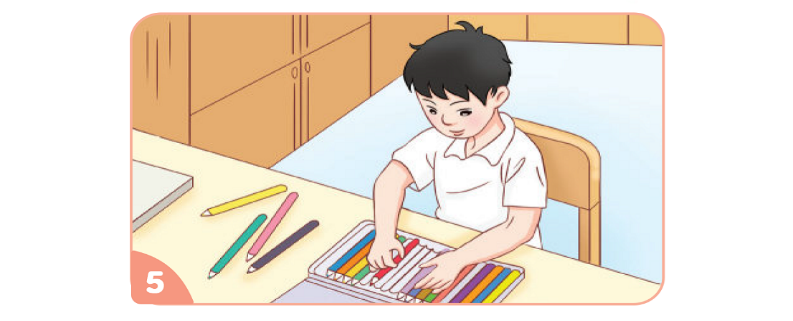 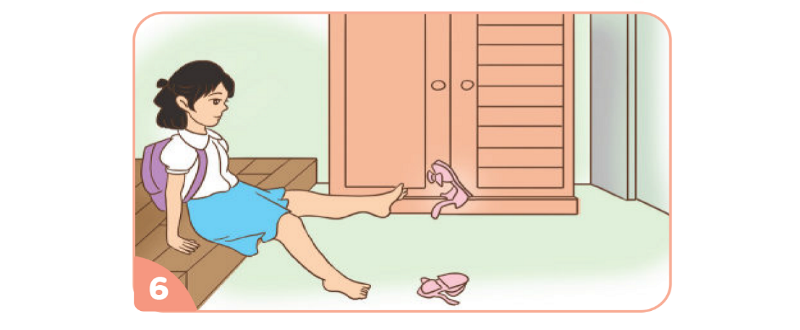 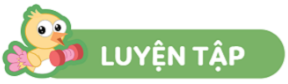 2. Xử lí tình huống
Thảo luận nhóm 4
Chọn 1 trong 2 tình huống
Sắm vai và xử lí tình huống
Em sẽ khuyên bạn điều gì trong mỗi tình huống dưới đây?
Nhiệm vụ
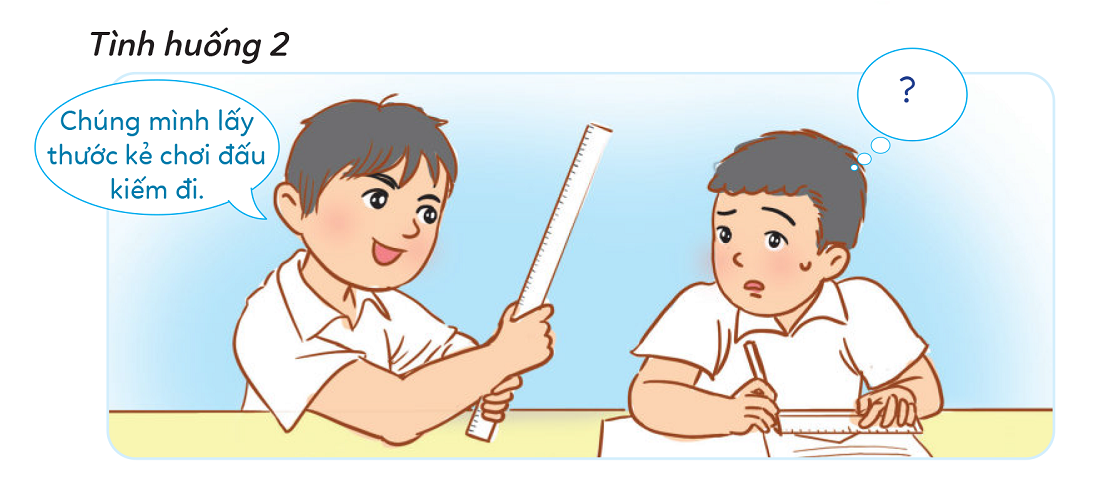 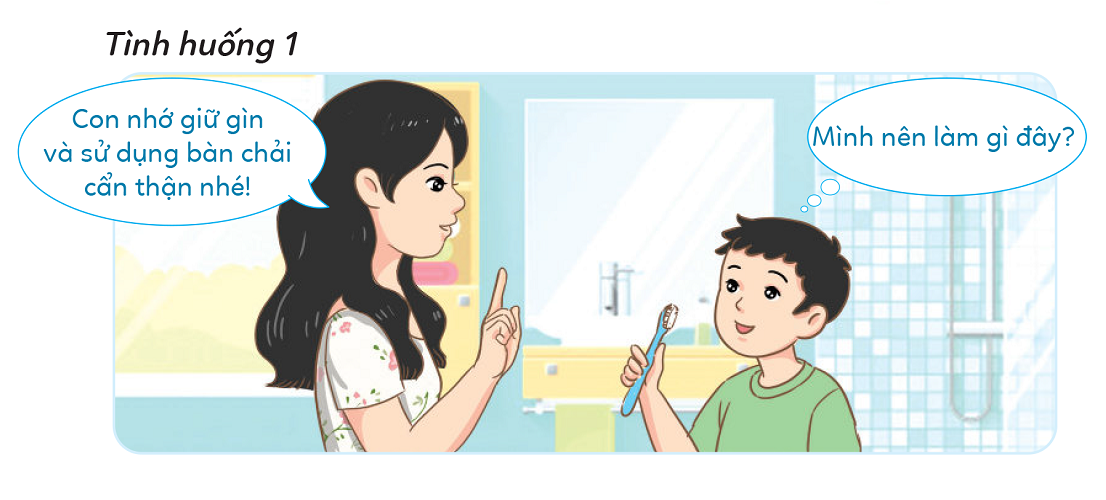 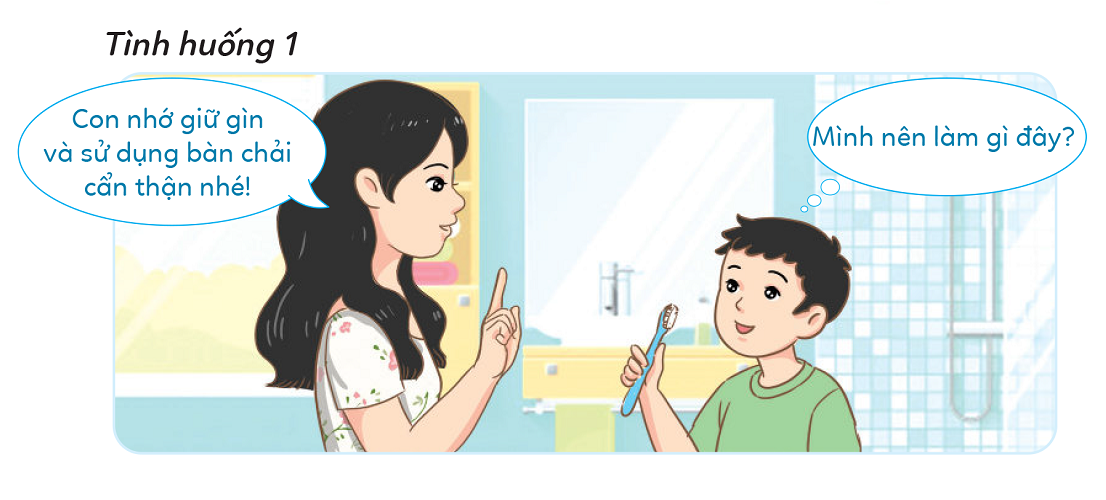 Bạn nên…
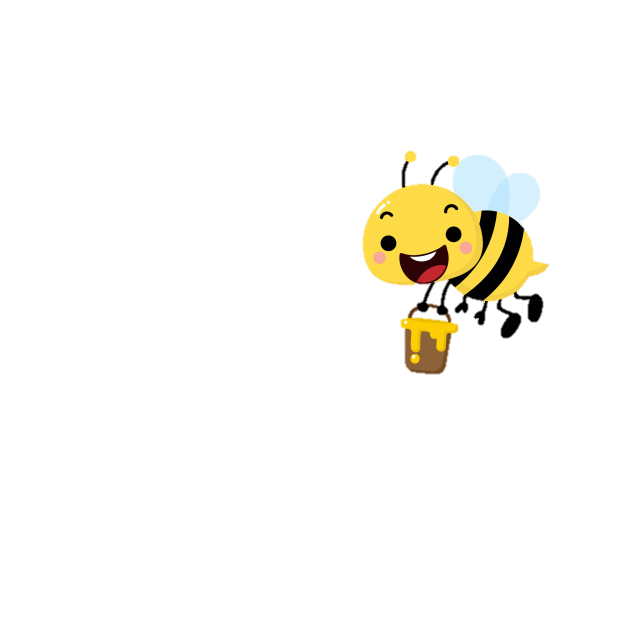 Lời khuyên: rửa bàn chải trước và sau khi sử dụng, cất bàn chải ở nơi khô ráo trong phòng tắm. Nhờ đó, bàn chải sạch sẽ, bền đẹp, bảo đảm vệ sinh, đảm bảo sức khỏe cho người sử dụng.
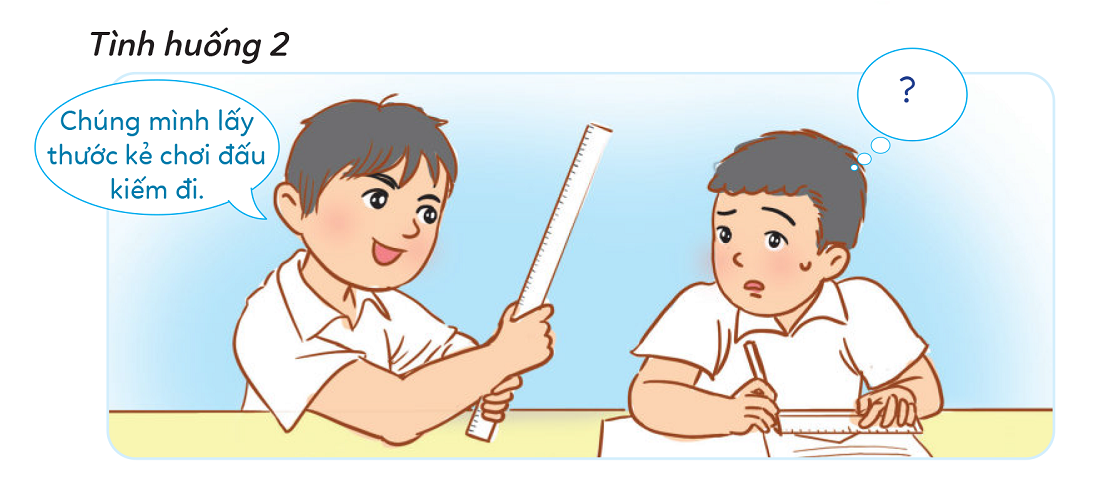 Bạn nên…
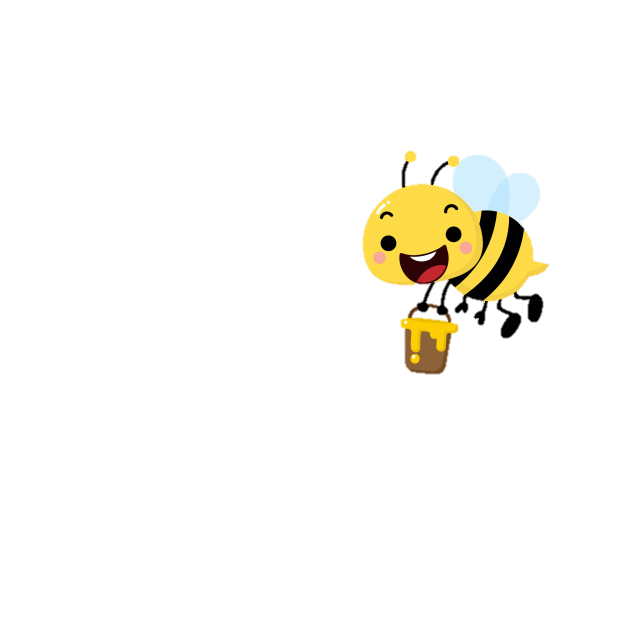 Lời khuyên: Bạn nên từ chối lời rủ rê đó vì lấy thước kẻ chơi đấu kiếm có thể làm gãy thước kẻ và khiến người khác bị thương.
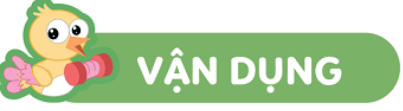 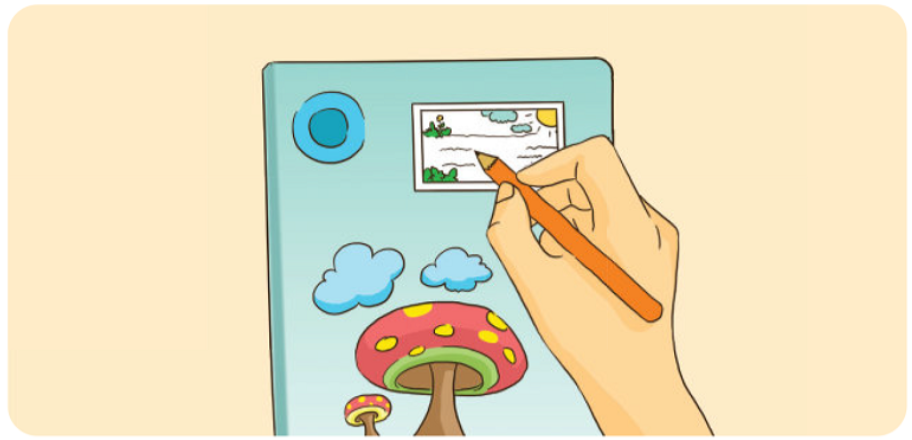 Nhiệm vụ 1: Lựa chọn một số đồ dùng cá nhân và tìm cách đánh dấu để tránh bị thất lạc.
THẢO LUẬN NHÓM ĐÔI
+ Em đã biết giữ gìn và bảo quản đồ dùng cá nhân chưa?
+ Em đã và sẽ làm gì với những đồ dùng cá nhân của mình? Đó là những đồ dùng cá nhân nào?
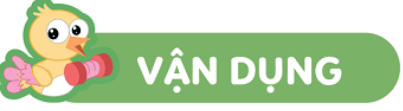 Nhiệm vụ 2: Vệ sinh, làm sạch đồ dùng cá nhân.
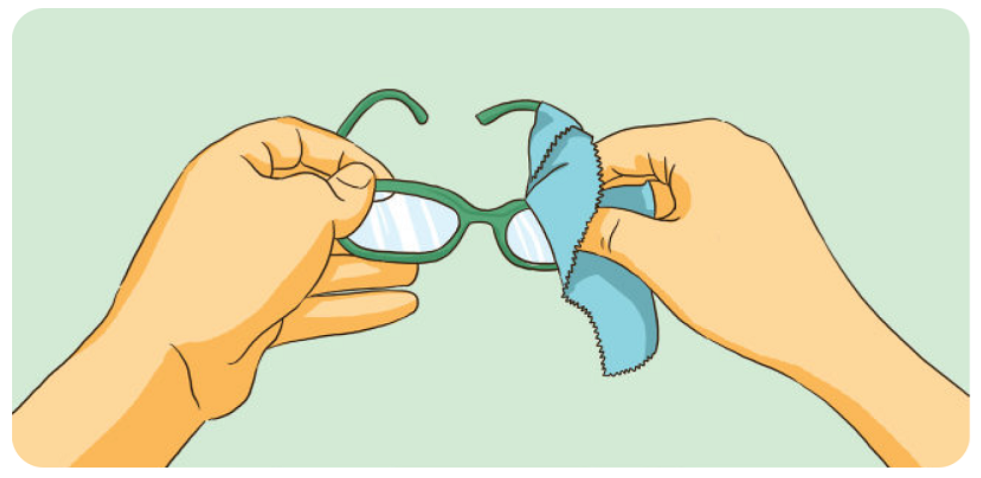 Nhiệm vụ 3: Nhắc nhở bạn bè, người thân 
bảo quản đồ dùng cá nhân.
Em sẽ nhắc nhở bạn và người thân bảo vệ đồ dùng cá nhân nào?
Bảo quản ra sao?
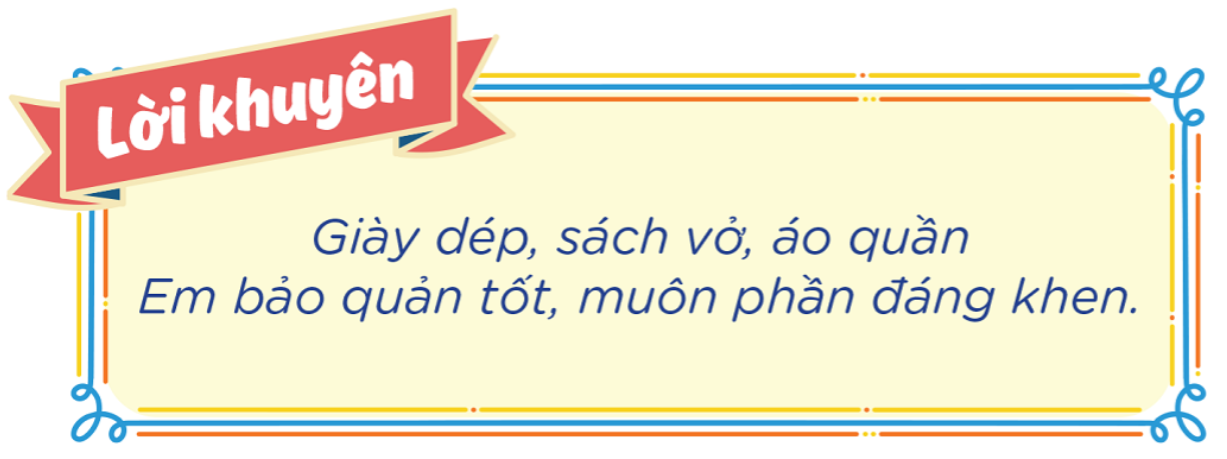 CỦNG CỐ, DẶN DÒ
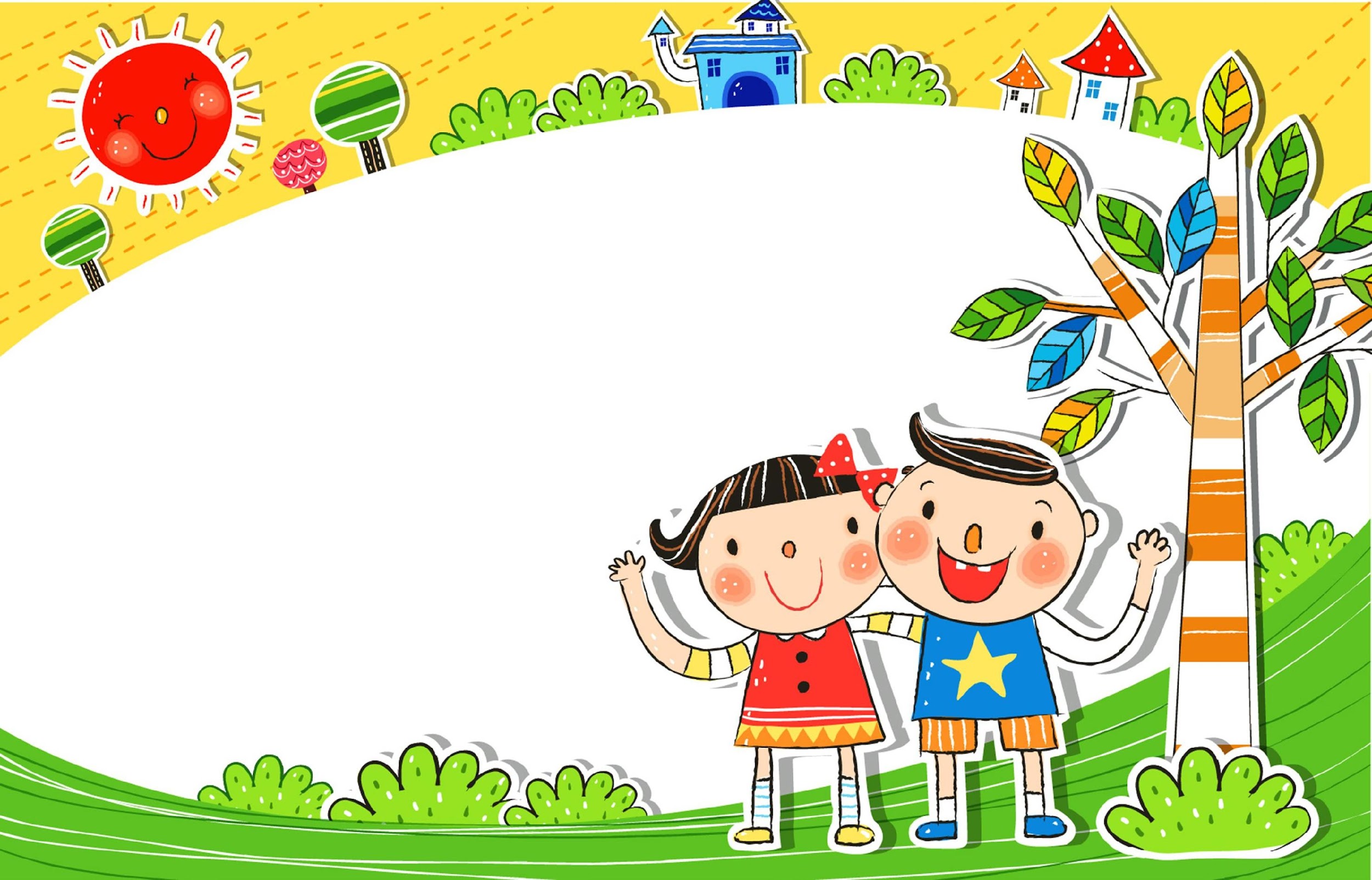 Chúc các em học tập tốt!
Chúc các em học tập tốt!